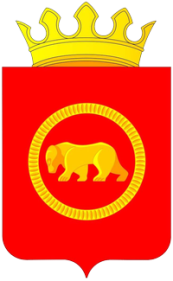 Исполнение бюджетов сельских поселений на 01.07. 2017 года
Докладчик: Заместитель главы администрации
Пермского муниципального района по 
экономическому развитию 
Гладких Татьяна Николаевна
2017 год
Общий анализ недоимки  по имущественным налогамв разрезе сельских поселений
Анализ недоимки по транспортному налогу  в разрезе сельских поселений
Анализ недоимки  по налогу на имущество физических лиц в разрезе сельских поселений
Анализ недоимки по земельному налогу  в разрезе сельских поселений